Discuss about Extended Producer Responsibility (EPR) for discarded products recycling
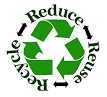 VAMA-VAMM, June-2021
Contents
Introduction of VAMA and VAMM
Background of Discarded Product regulation in Vietnam
Proper Recycling system viewpoint 
Concerns on Vietnam EPR System
Experience of Japan recycling scheme
 Proposal for action plan
Introduction of VAMA
Introduction
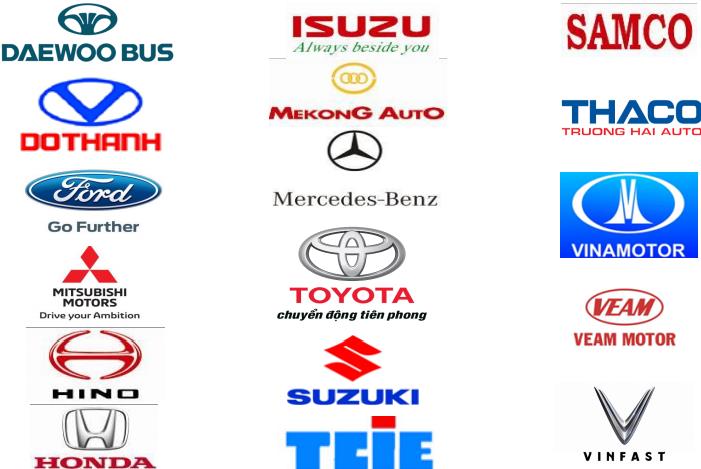 Established on August 3, 2000.
No of members: 17 members
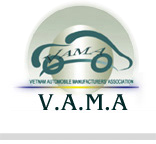 Mission and Purpose
To encourage the development and progress of the Vietnamese automotive industry
To represent and protect legal rights and interest of employees as well as employers in member enterprises of VAMA.
To ensure and improve legal rights and interest of vehicle users 
To engage in automotive research and development programs as well as to ensure high environmental protection in Vietnam
Introduction of VAMM
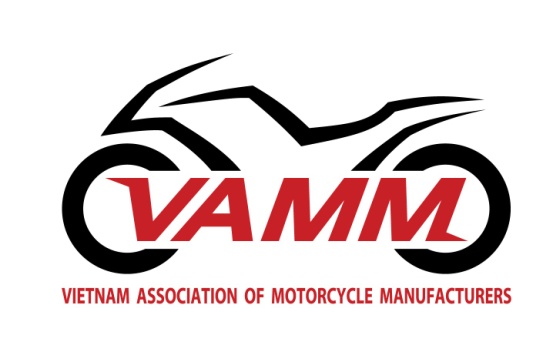 Introduction
To be founded as Decision No. 996/QD-BNV issued on August 26, 2013, by Ministry of Internal Affairs allows the establishment of Vietnam Motorbike Manufacturers Association
No. of member:	05 members
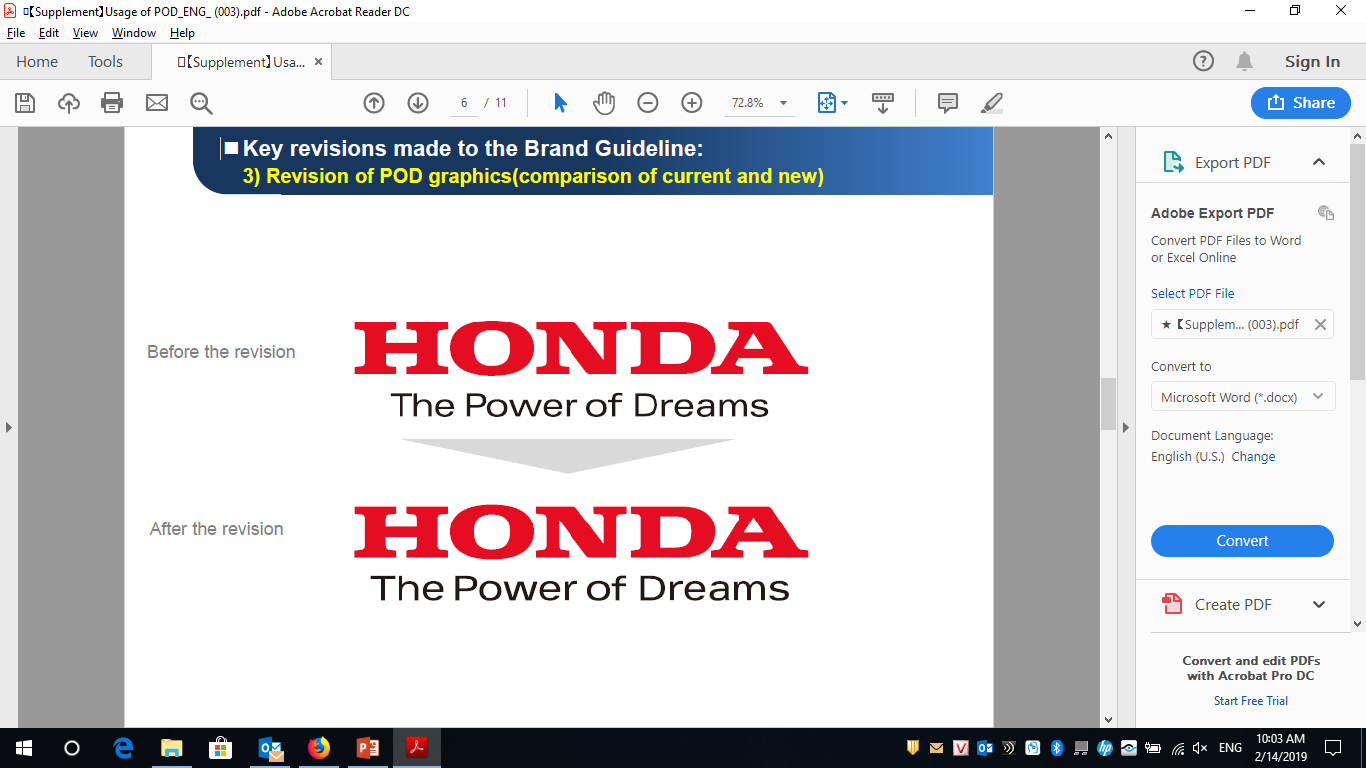 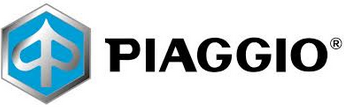 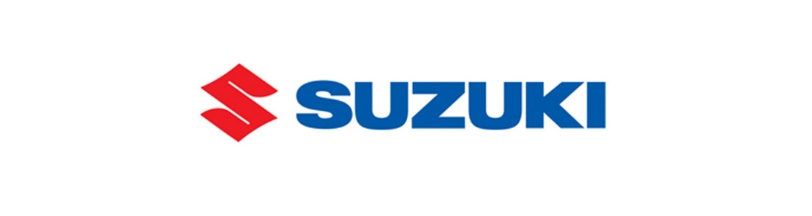 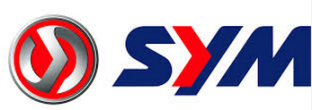 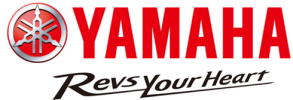 Mission & purpose of VAMM
Building a forum to connect motorbike manufacturing enterprises in Vietnam
Contribute ideas to relevant agencies in completing the institutional and policy system related to the activities of the Association
Protecting legitimate rights and interests of members
Background of Extended Producer Responsibility regulation
Movement of Govt .
2023
2025
2024
2013
11/2020
2014
2022
10/2021
2015
Decision
16/2015/QĐ-TTg
Decision 50/2013/QĐ-TTg
Environment Law 55/2014/QH13
Apply for oil, 
tire
Decree EPR 
Approval
Apply for
battery
Environment Law 72/2020/QH14
Apply means of
 transport
Guiding
 circular
Producers’ responsibility
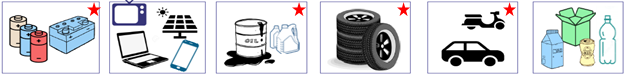 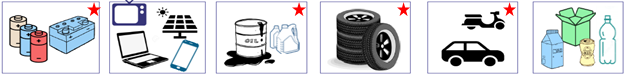 General consideration points
Considering recycling  current situation, it might need a suitable roadmap 
(including timeline & level of target) to comply the regulation
Need to balance expectation of policy makers and actual social situation& manufacture’s ability
MONRE requires VAMM/VAMA to propose a feasible approach & recycling rate
VAMA, VAMM cooperate with MONRE to establish feasible roadmap with proper recycling system management
Proper Recycling Management System
VAMA and VAMM support Discarded product treatment/ Recycle regulation for Environment & Health & Circular Economy in principle.
Biggest concern is “How to create well-management-system with all stakeholders”
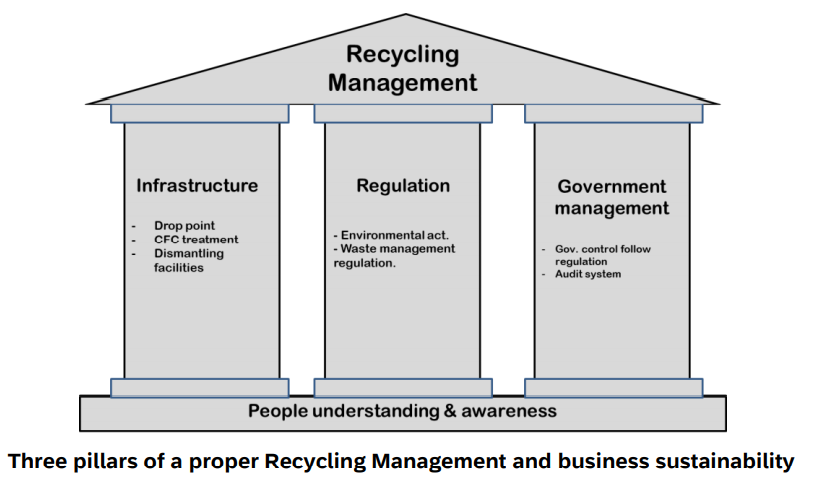 Concerns on EPR system in Vietnam
ELV’s recycling process flow
Makers
Infrastructure & recyclers
Vehicle owner
2
1
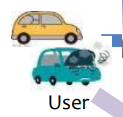 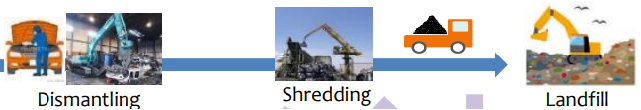 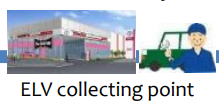 Concerns and solutions
Collection process
1
Recycling process
2
Example: Informal sectors/illegal dumping
“EPR System” cannot be effective without control informal sector by GOVT.
1/No proper environment treatment & protection
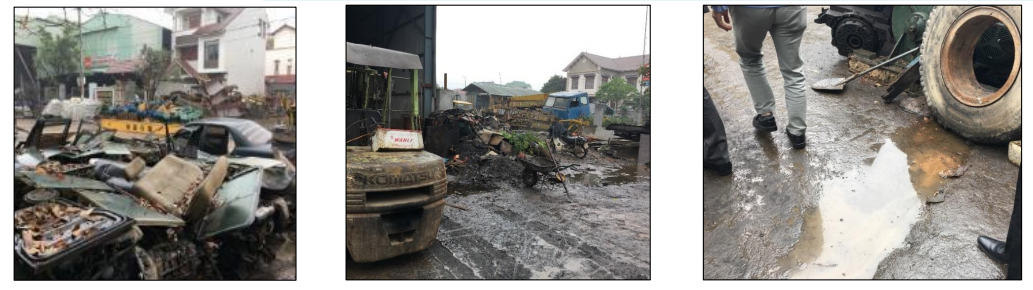 2/No air-conditioning gas collection  High Green-house - value
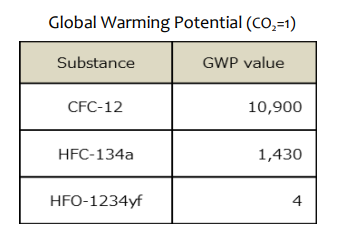 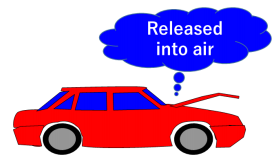 Overview of recycling situation in Vietnam
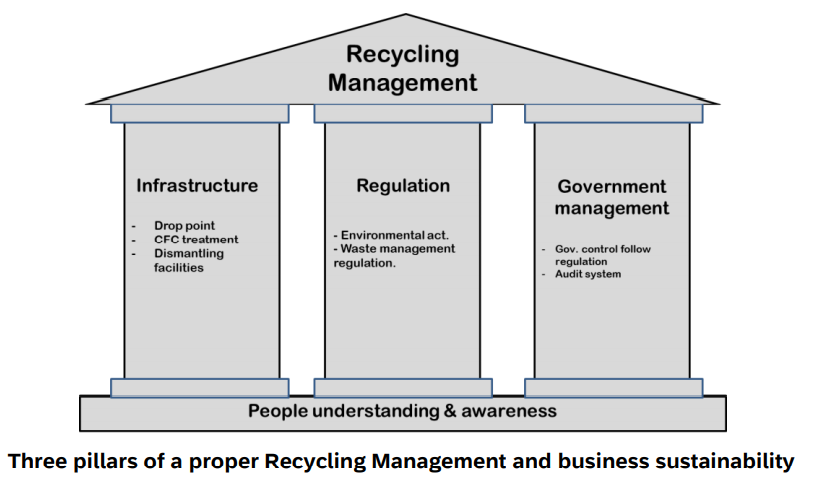 Vietnam current situation:
Informal sectors co-exists without environment friendly treatment.
Enforcement for owners to bring ELV vehicles to collection points
Network of standard and licensed recyclers is not popular
The ELV recycling system in Japan (w Deposit scheme)
Outline of Automobile Recycling Law
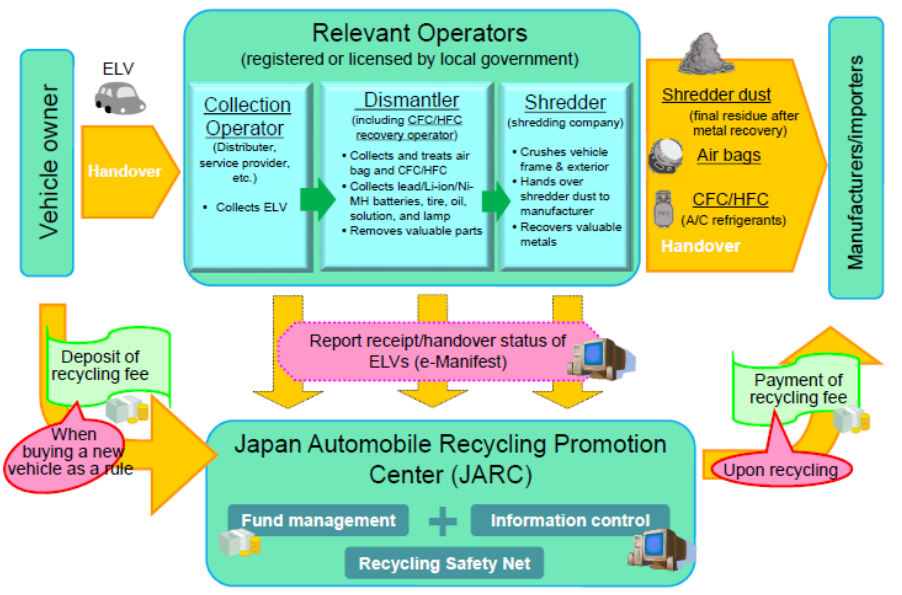 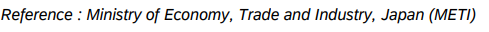 The ELV recycling system in Japan
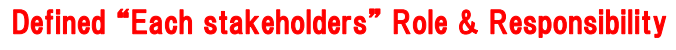 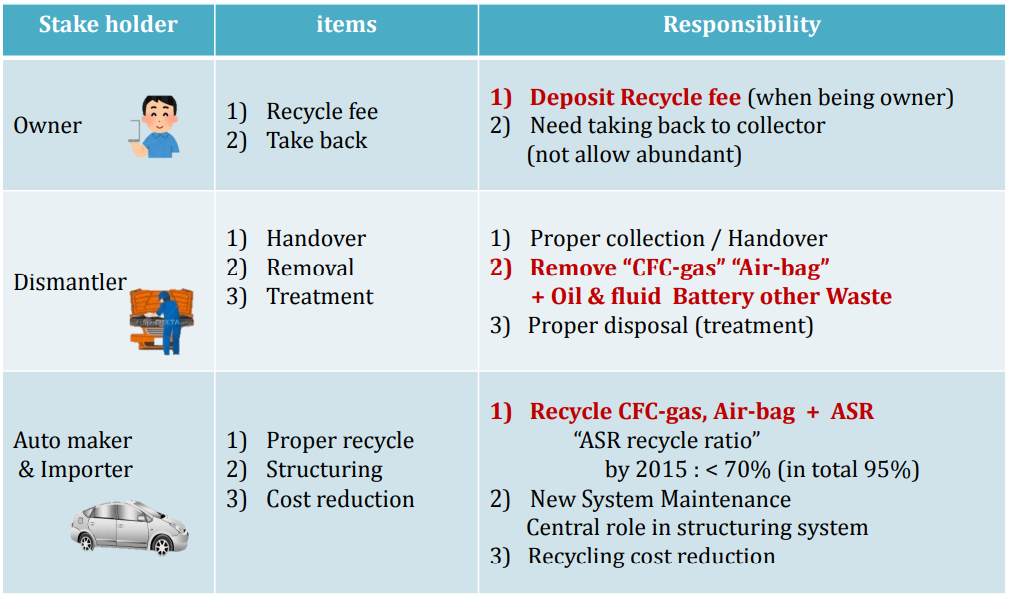 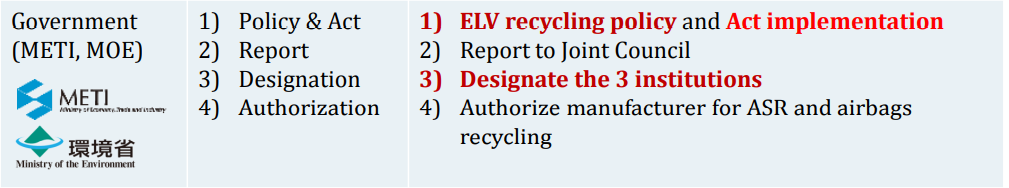 Contents of Draft Decree EPR
Contents of Draft Decree EPR
VAMA & VAMM’s master plan aligned with MONRE’s plan
Objectives: To collaborate with Govt. in establishing proper recycling regulation to dismiss impacts on environment and preserve natural resources, harmonize benefits of Govt, public and Industry (VAMA-VAMM)
Make draft and get approval for decree
Apply for oil, tire
Apply for battery
Apply for means of transport
Submit and get approval for the law
Draft of revised law
Law and decree effective
Draft and get approval for circular
National EPR Council evaluate and adjust the recycling rate and financial contribution
Purpose: Require EPR with mandatory recycling rate
and contribution to Fund
Purpose:
Decision 16 not effective
 revise the law
Purpose: Issue formula of recycling rate and financial contribution
Purpose: Issue recycling rate and financial contribution
Follow the law
Study actual consider demo- collection and recycling
Propaganda
VAMM is authorized to collect and recycle motorbikes
VAMA is authorized to collect and recycle cars
Comment and petition to draft revised law to build up appropriate regulations
Comment and petition to draft decree
Establish collection points
Study to build up appropriate recycling rate, contribution fee and recycling method
Co-with MONRE to establish recycling network
Support MONRE to propose a proper recycling rate and financial amount contribution to Environment Fund
Request MONRE to join the pilot project to recover and recycle ELV products to give out proper recycling rate
Propose participants and responsibilities of manufacturers and importers in National EPR Council
Thank you
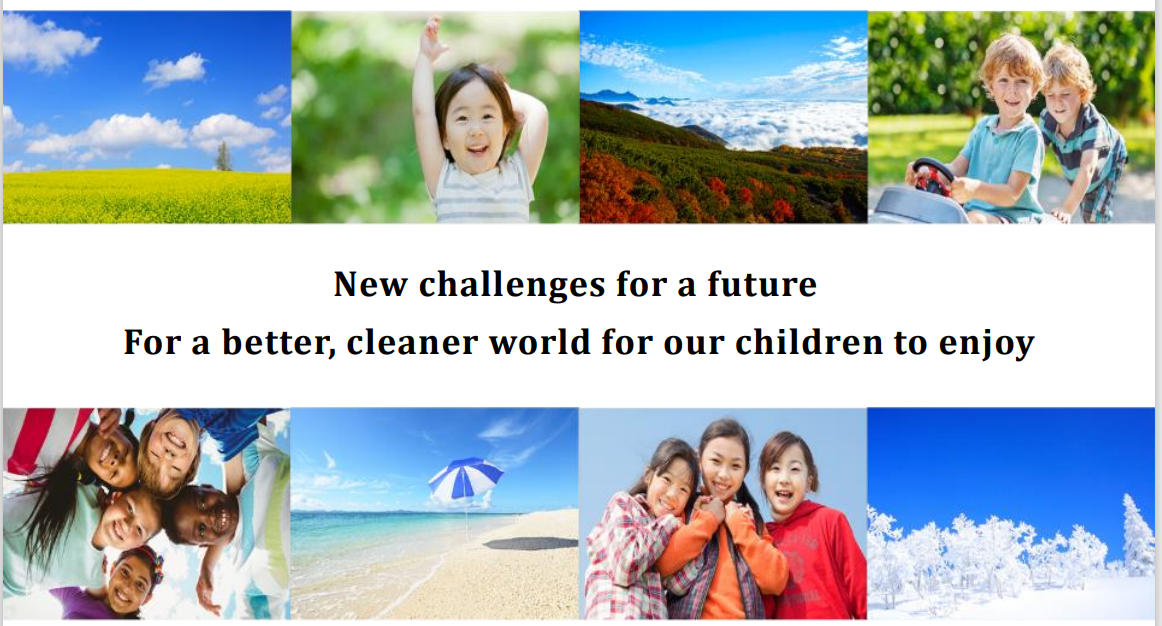